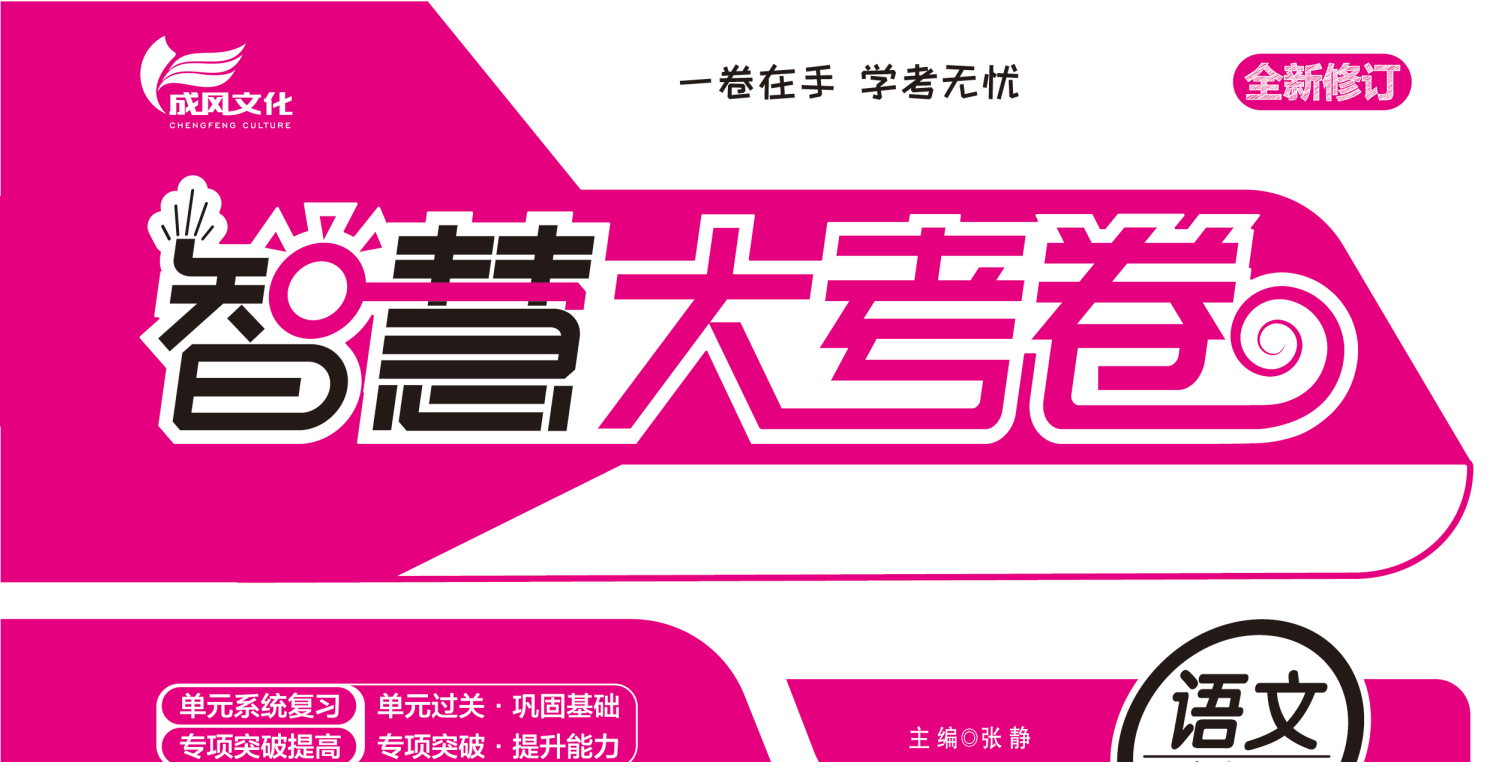 语文一年级下人教
专项突破（二） ——词语和句子
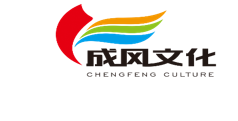 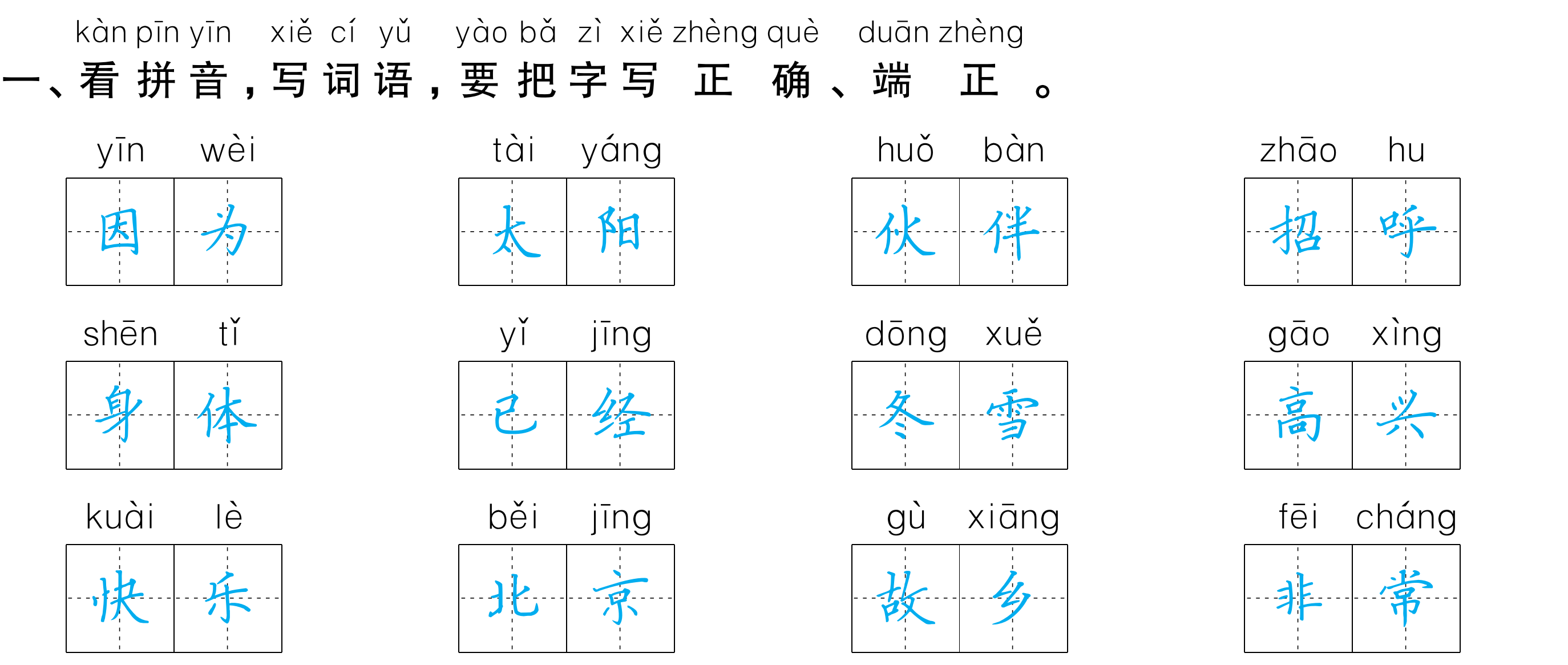 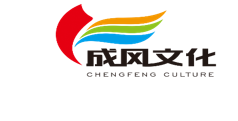 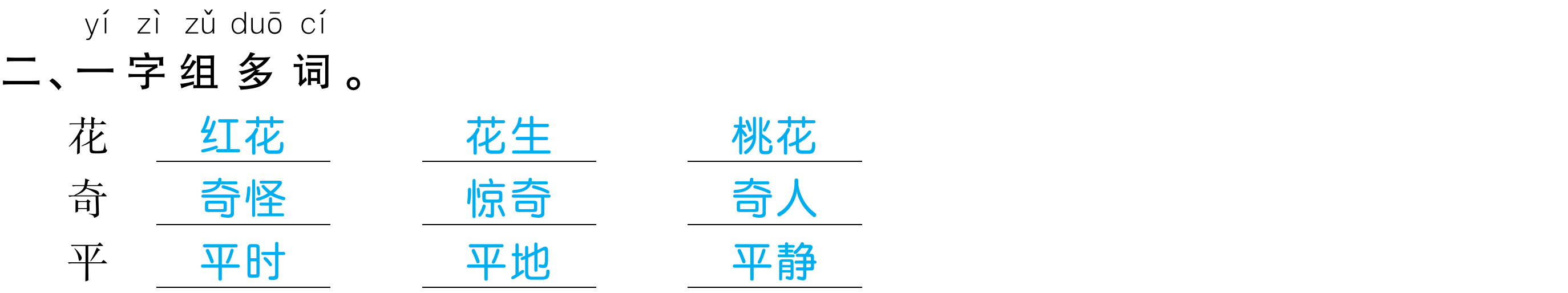 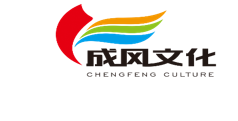 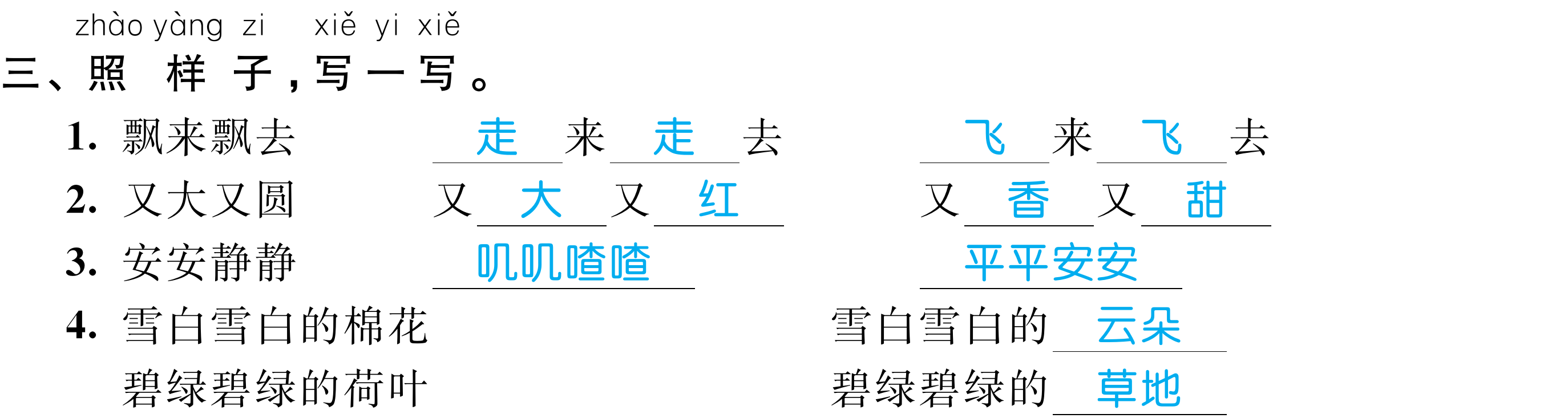 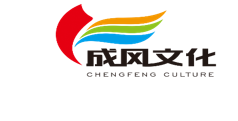 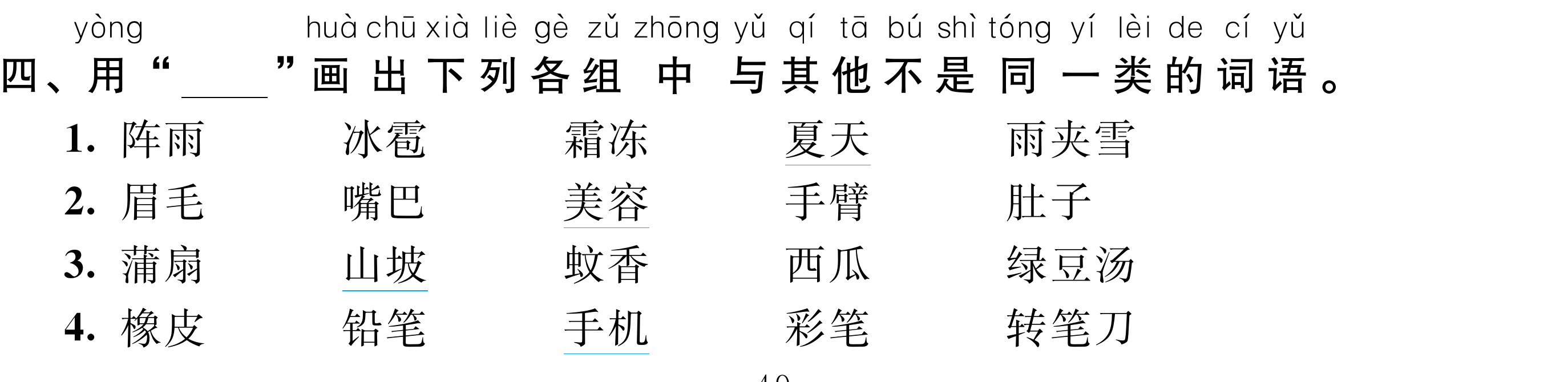 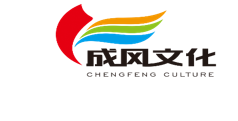 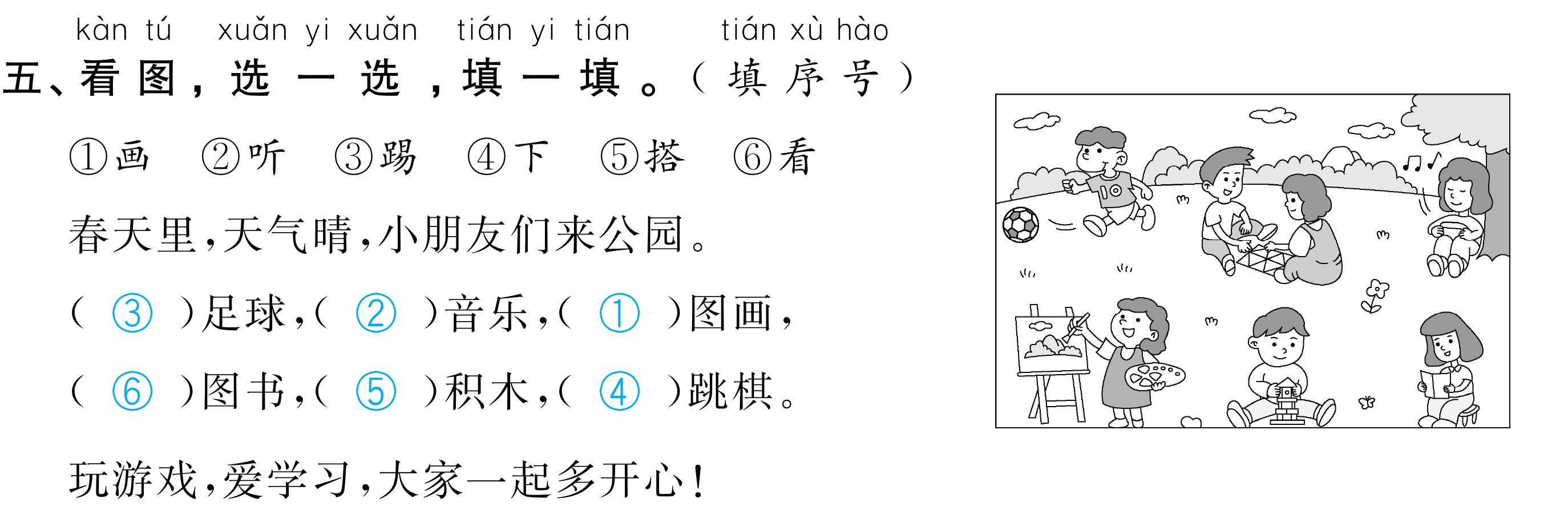 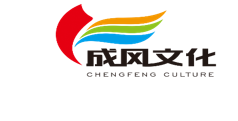 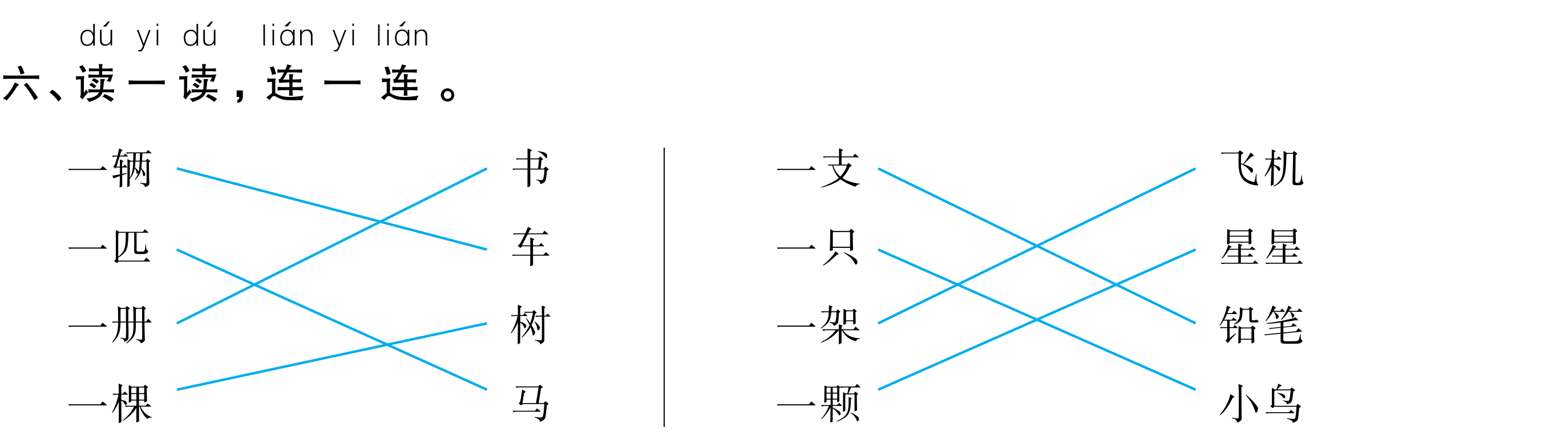 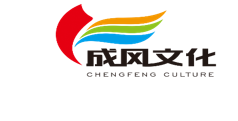 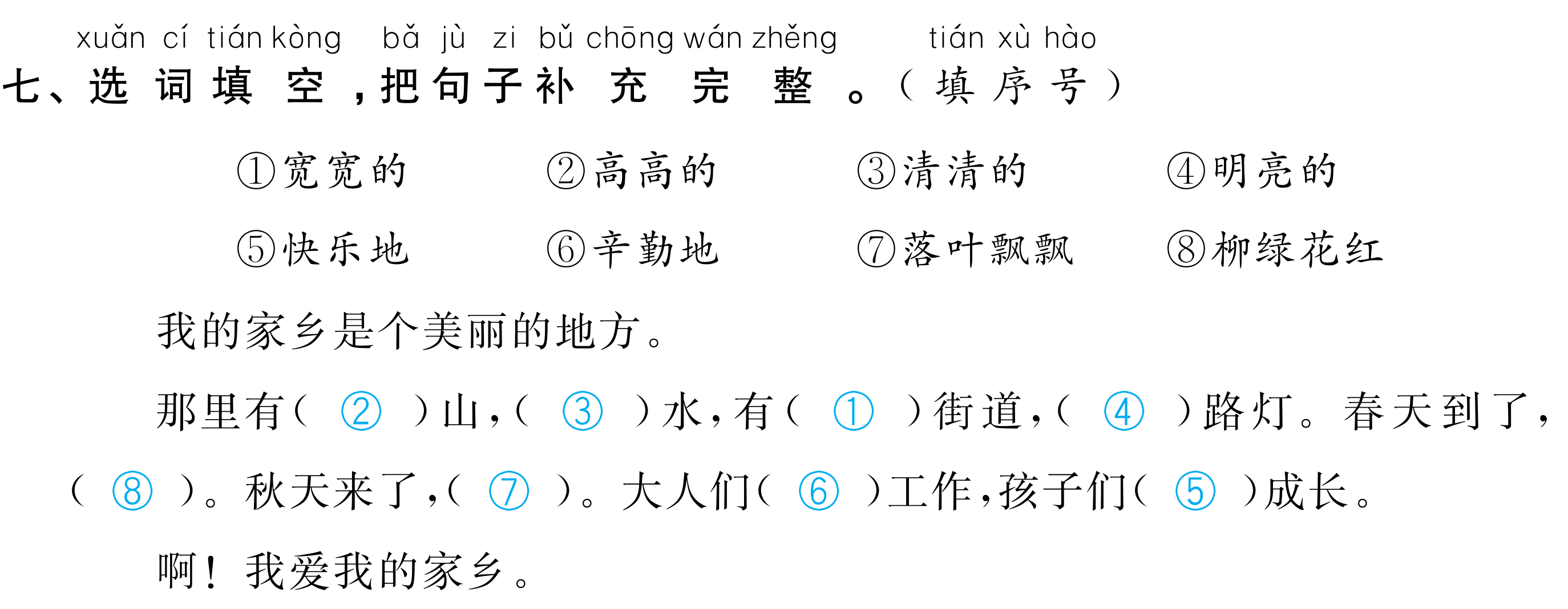 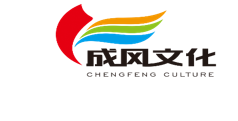 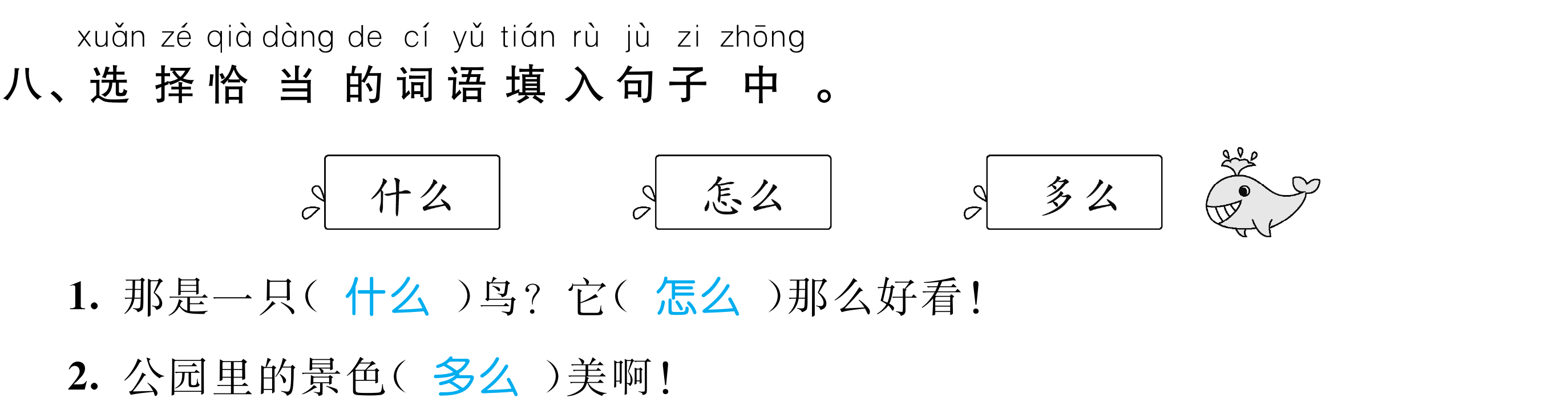 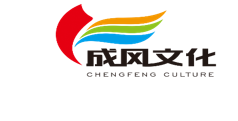 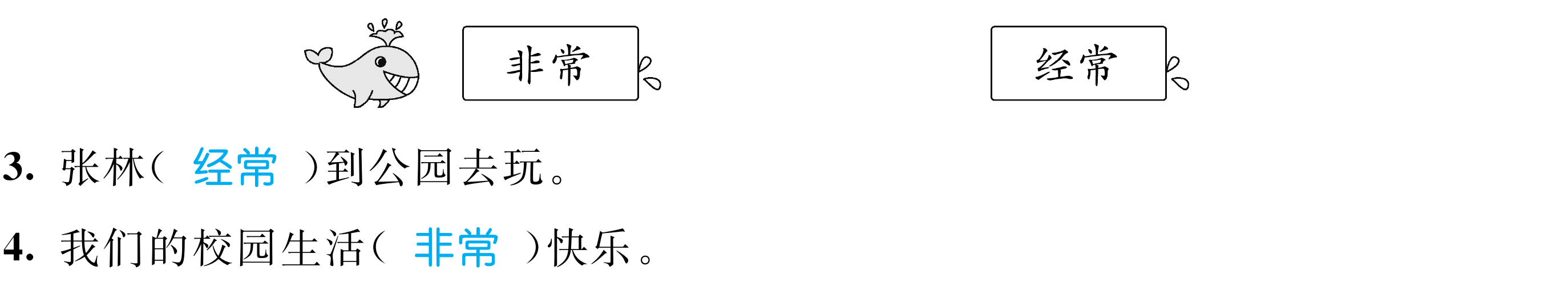 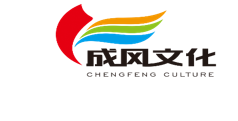 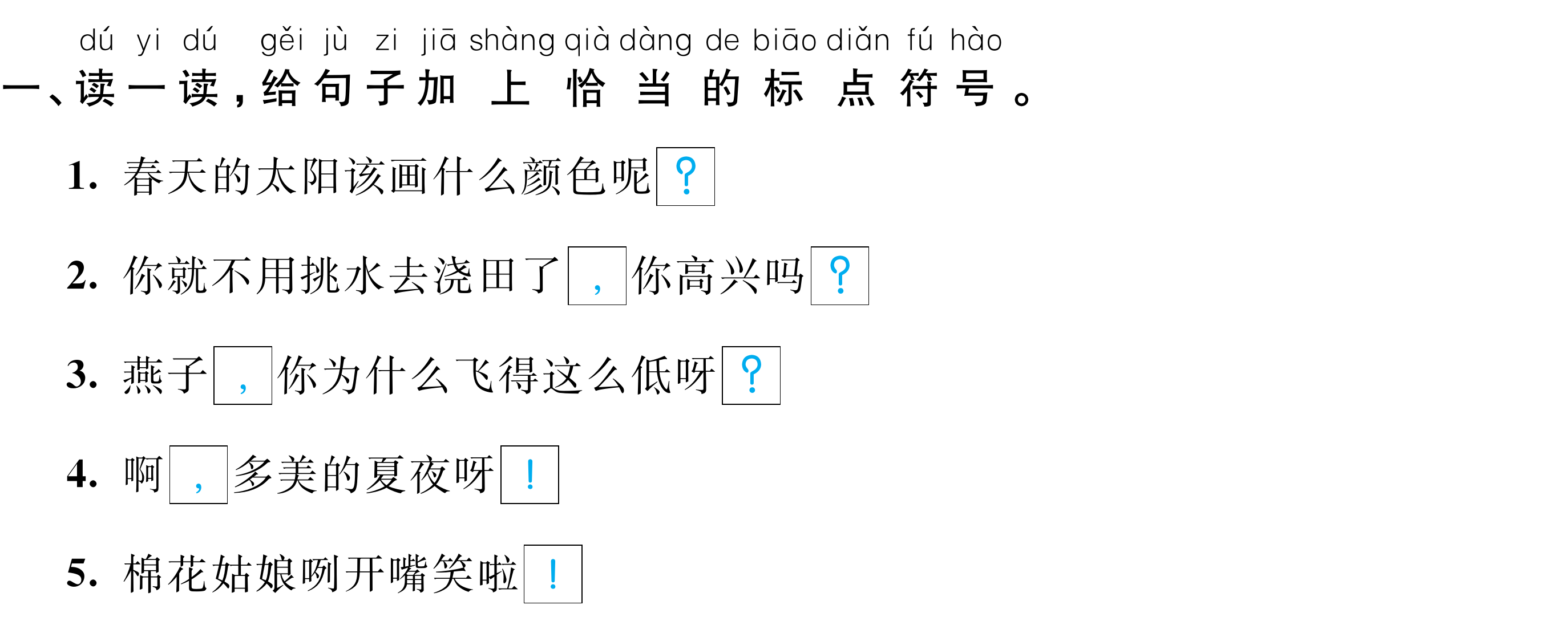 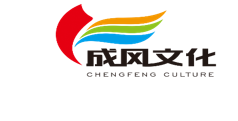 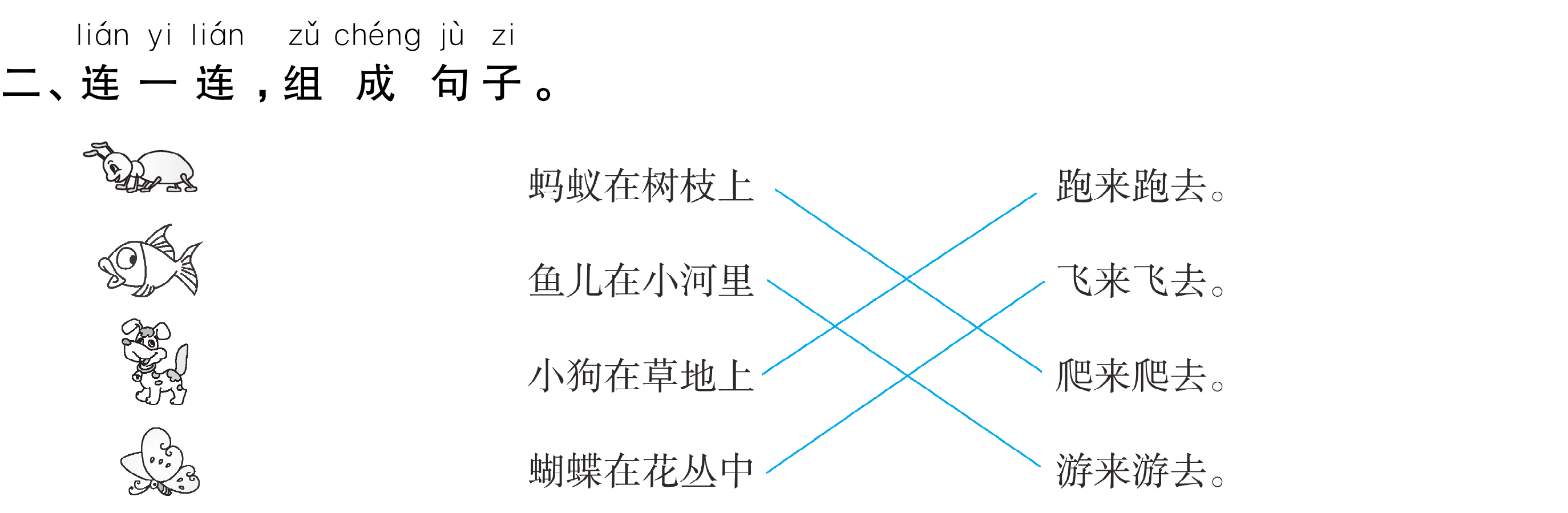 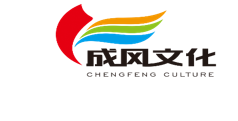 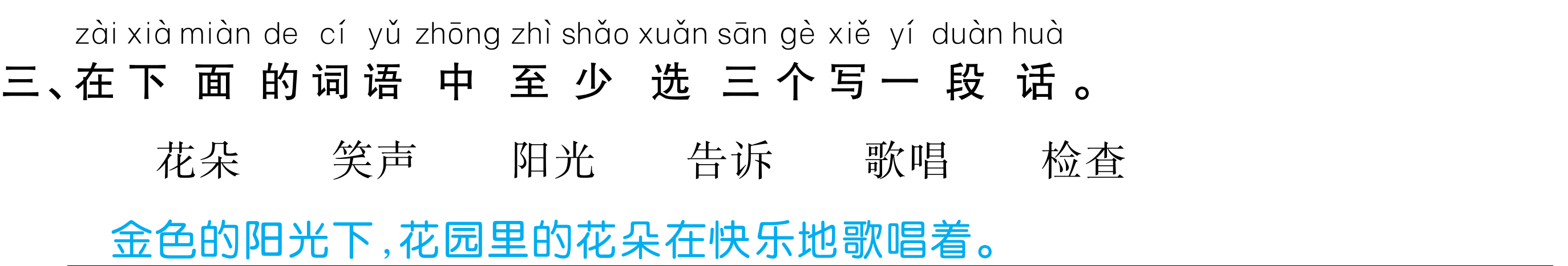 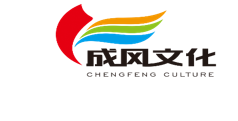 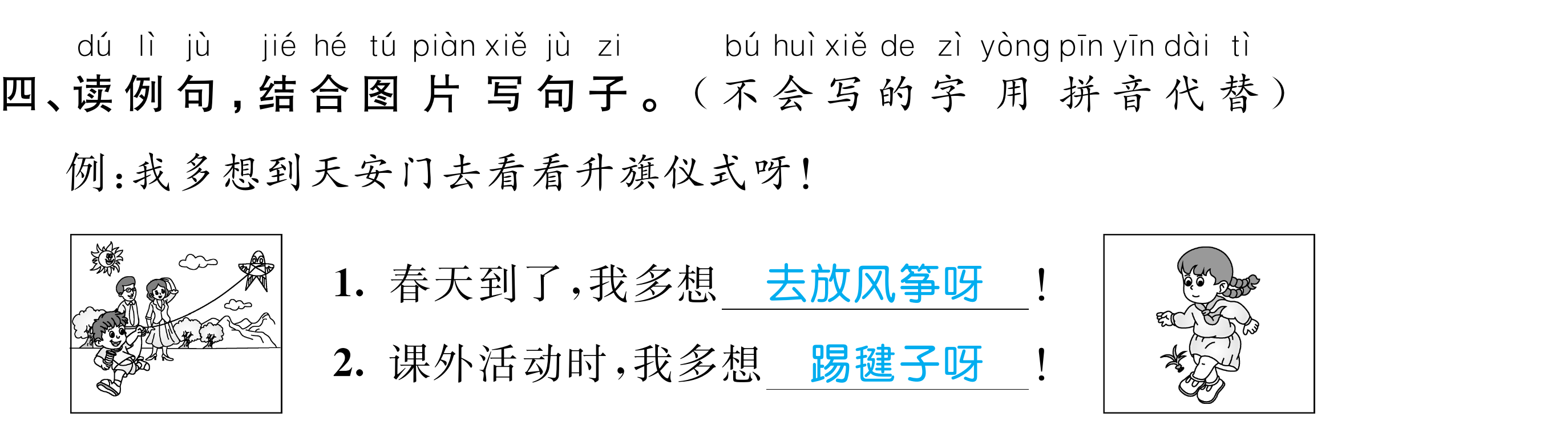 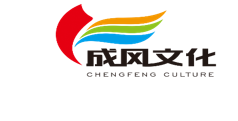 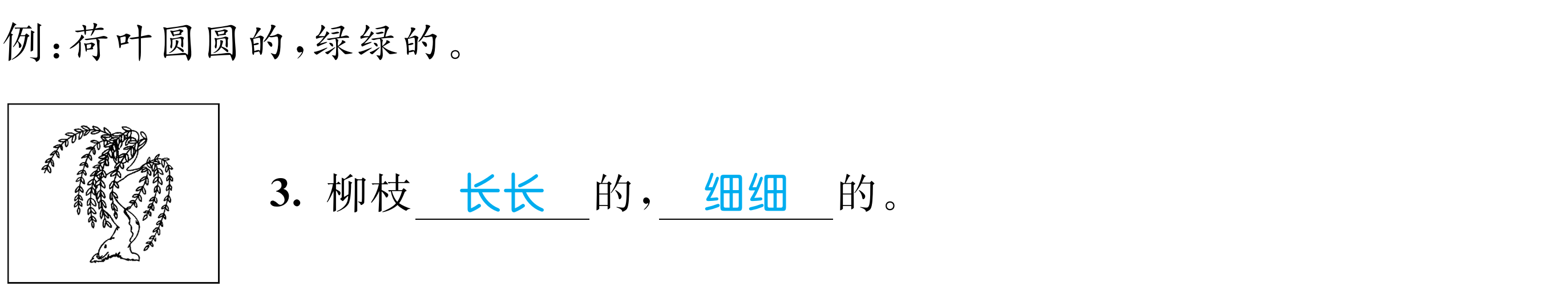 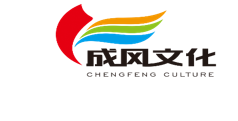 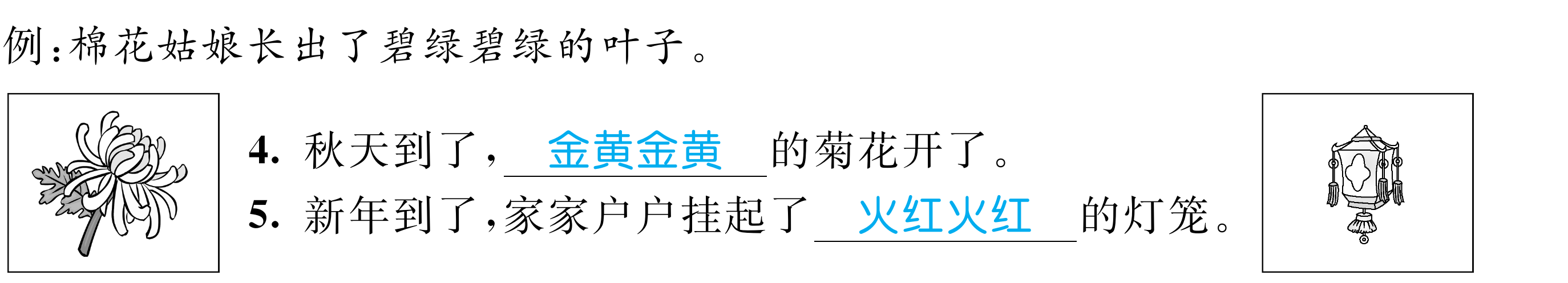 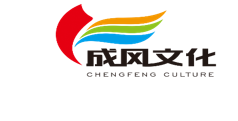 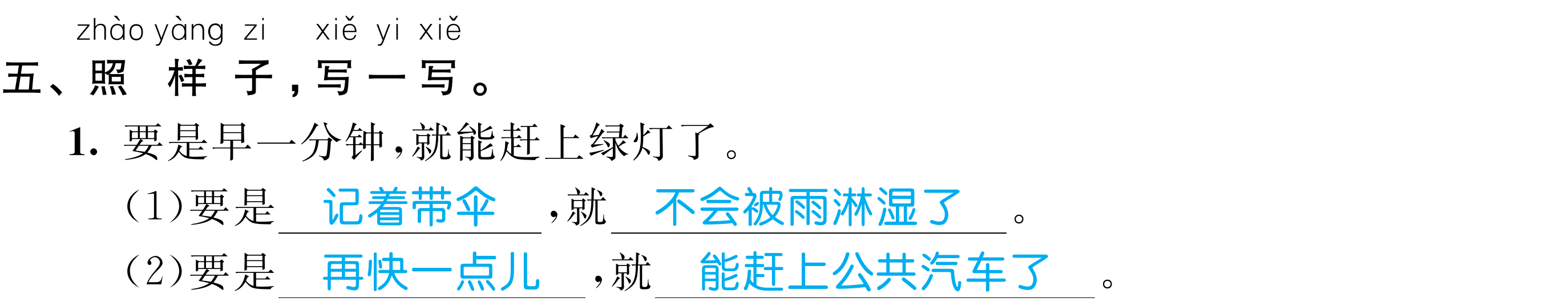 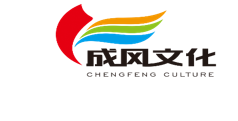 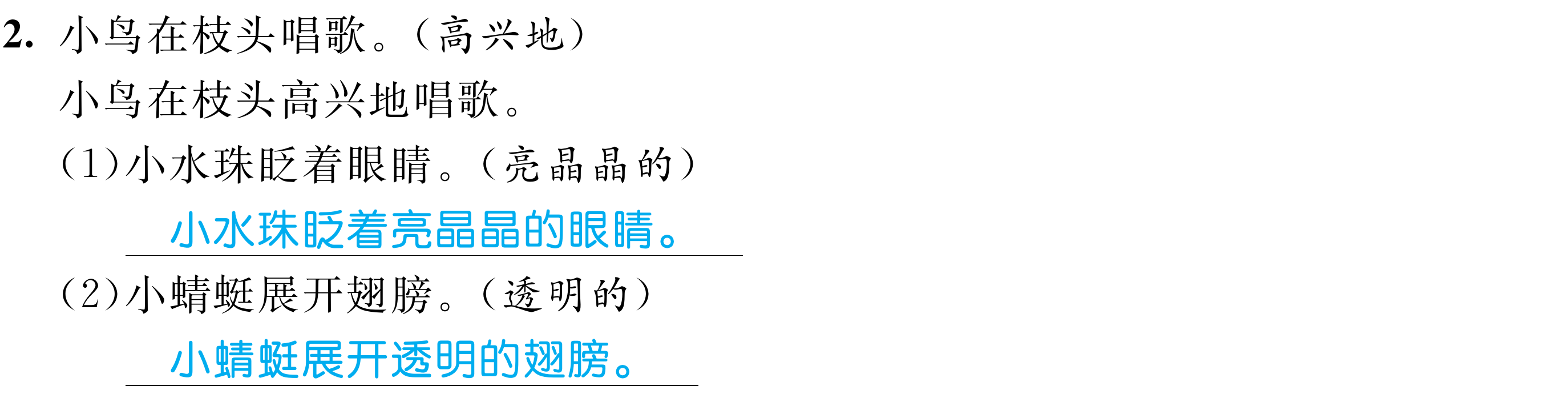 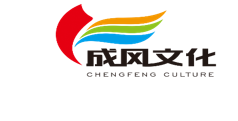 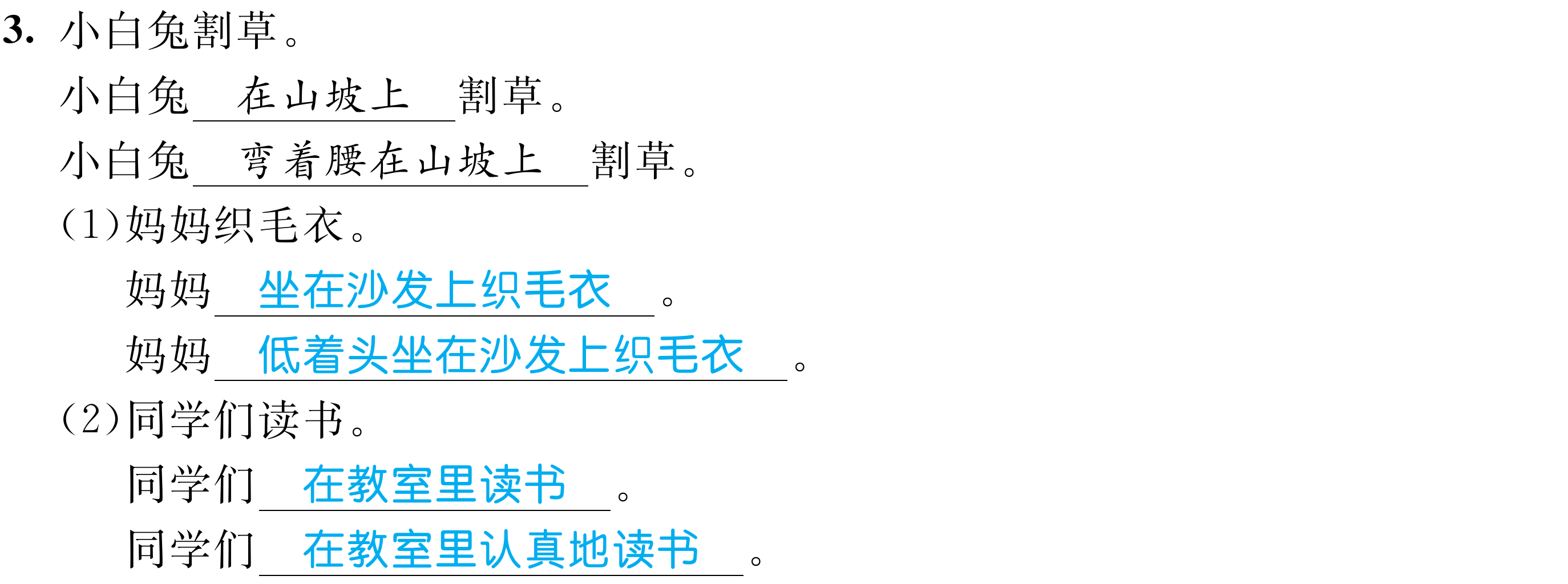 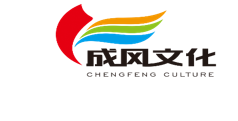 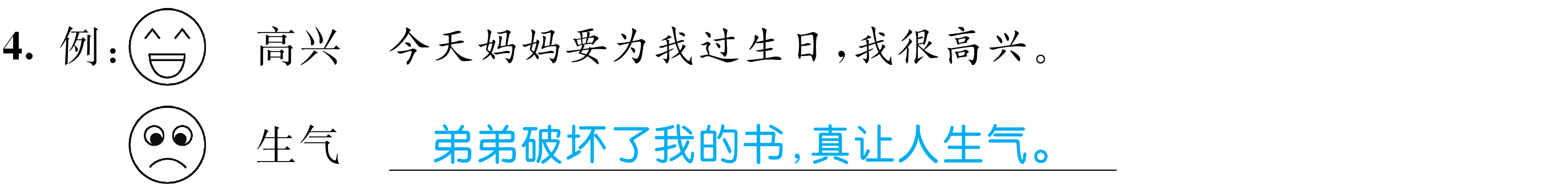 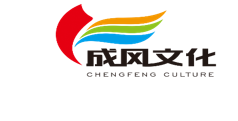 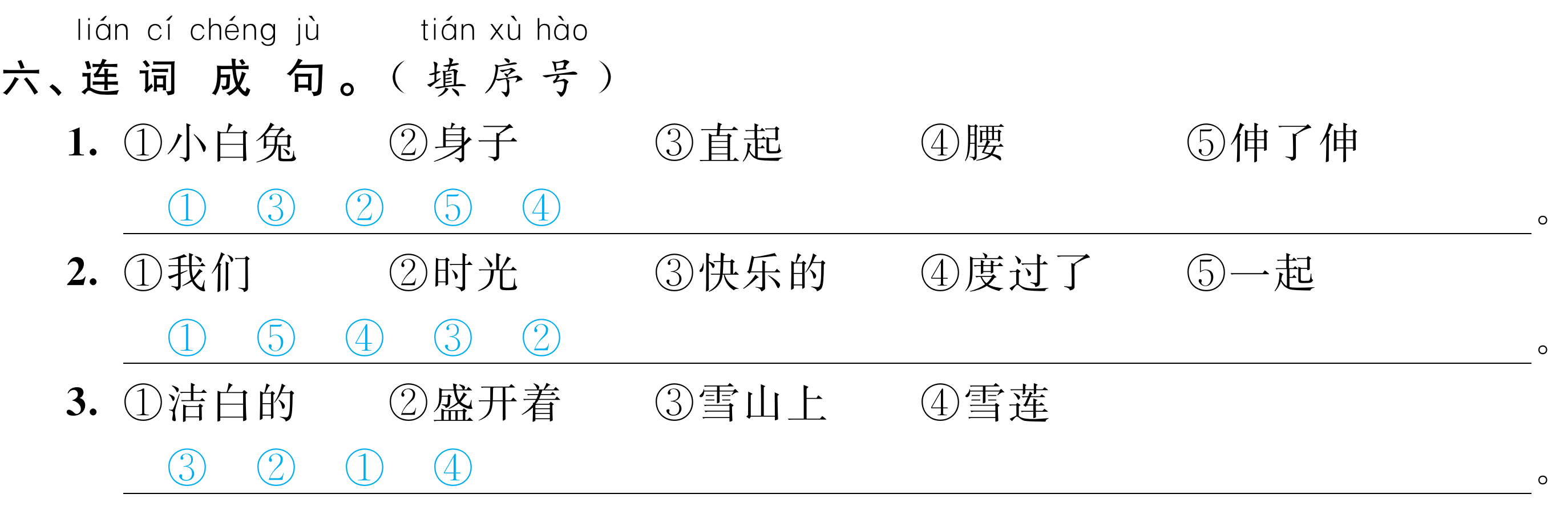 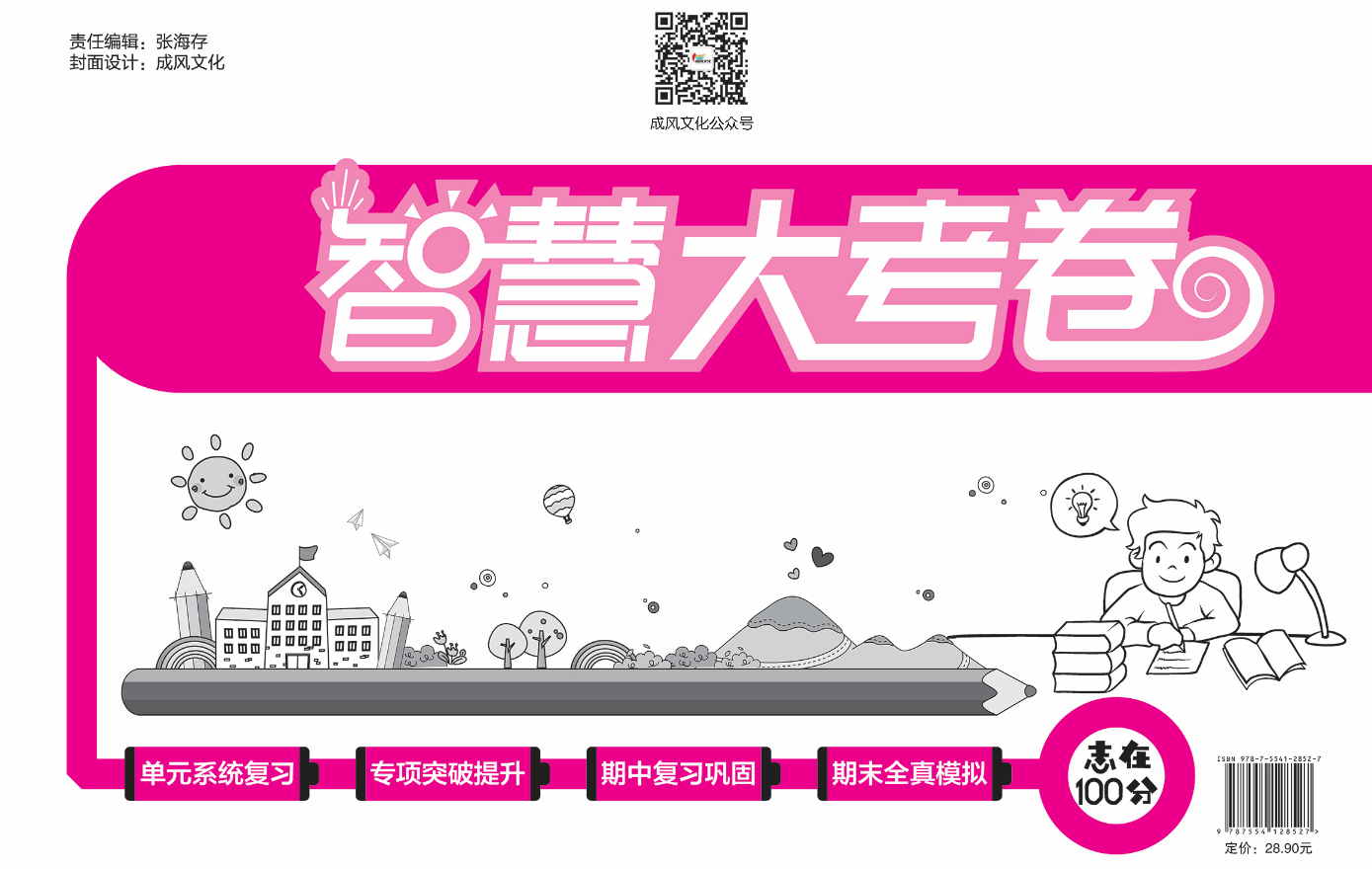